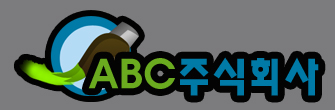 Smart Education
목차
1
스마트교육이란
2
중점 교육 내용
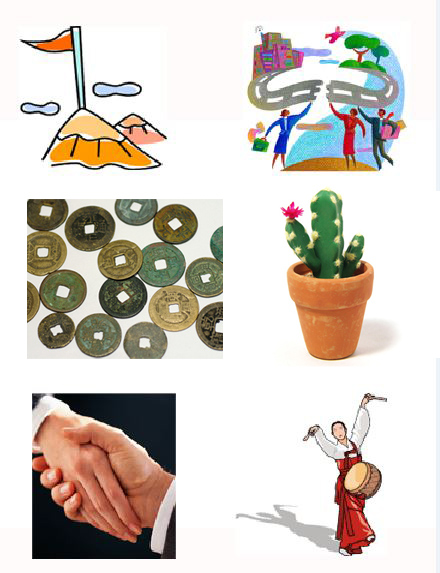 3
행정구역별 교육 통계
4
플랫폼 구축 전략
2
1. 스마트교육이란
Smart Education
Smart Education is all the rage in South Korea, driven by both the public and private sectors efforts to create state-of-the-art learning environment
스마트교육
교육 내용, 방법, 평가 환경 등 교육 체제를 혁신함으로써 모든 학생의 재능을 발굴, 육성하는 교육 패러다임
풍부한 자료와 정보통신기술을 활용하여 학습을 유도
3
2. 중점 교육 내용
교육 내용
교육 환경
교원 스마트교육 역량 강화
클라우드 교육서비스 기반 조성
4
3. 행정구역별 교육 통계
평균 15.5명
5
4. 플랫폼 구축 전략
학습자 단말기
클라우드
웹 브라우저
교과서
디지털교과서플랫폼
학습관리
도구
뷰어
스마트
교육앱
저작 및 개발
PC
스마트패드
오픈마켓
OSMD
6